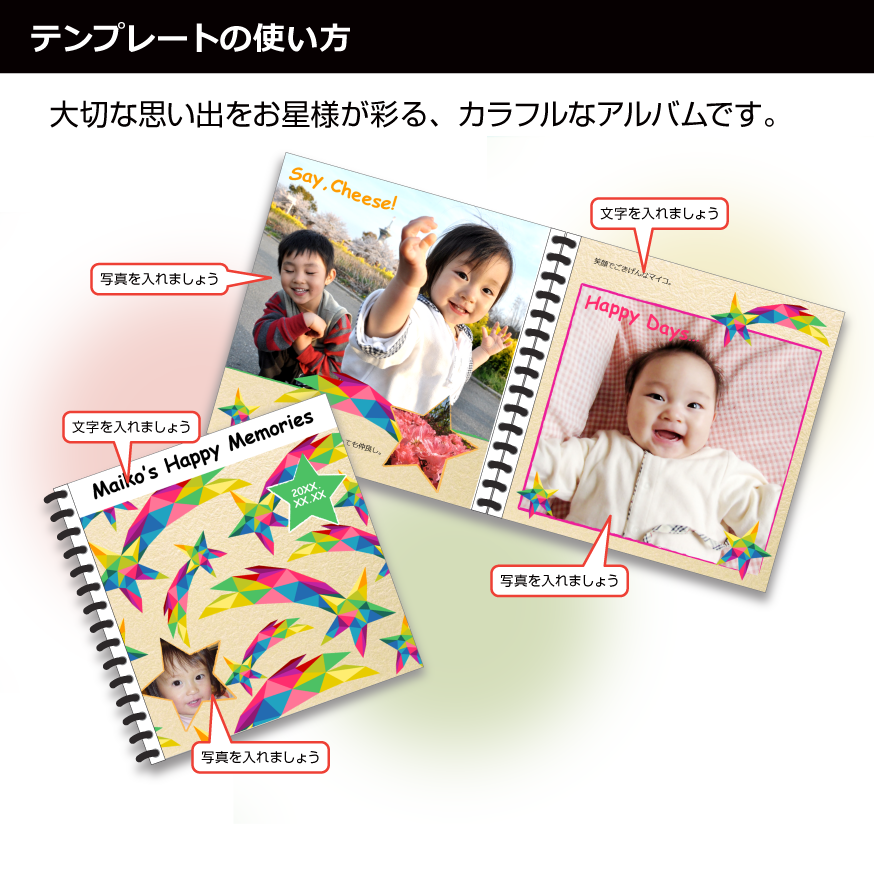 ※本テンプレートはエレコム製「手作りフォトブック」（EDT-SBOOK 148×148mm）に対応しています
http://www2.elecom.co.jp/paper/handmade/photobook/edt-sbook/
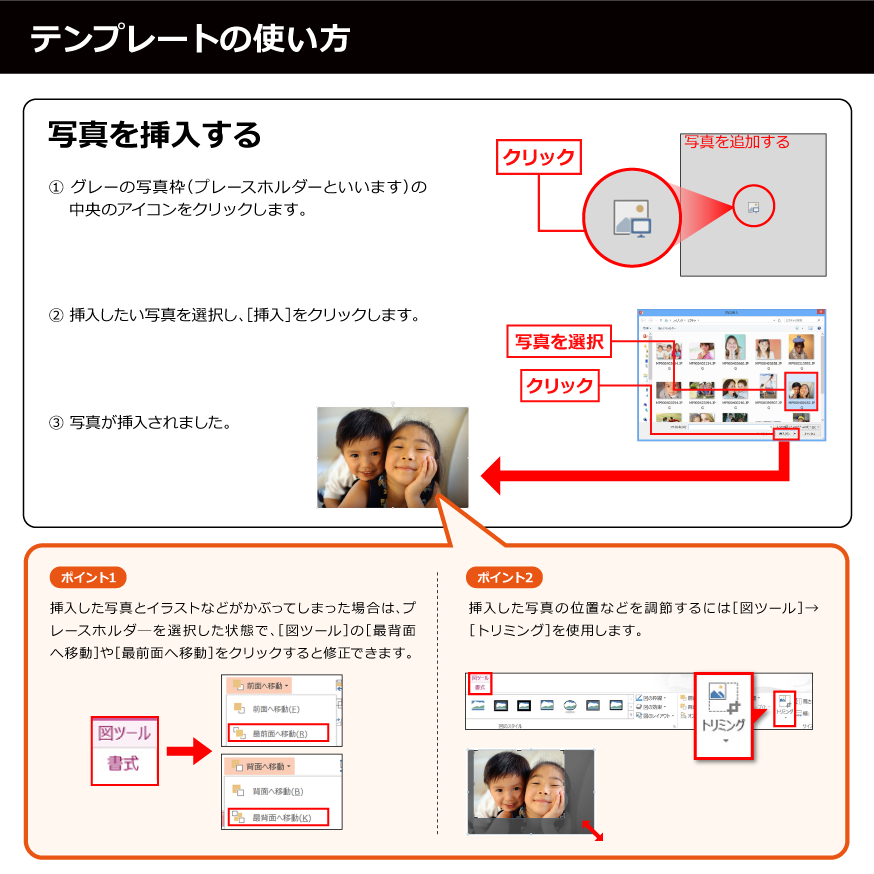 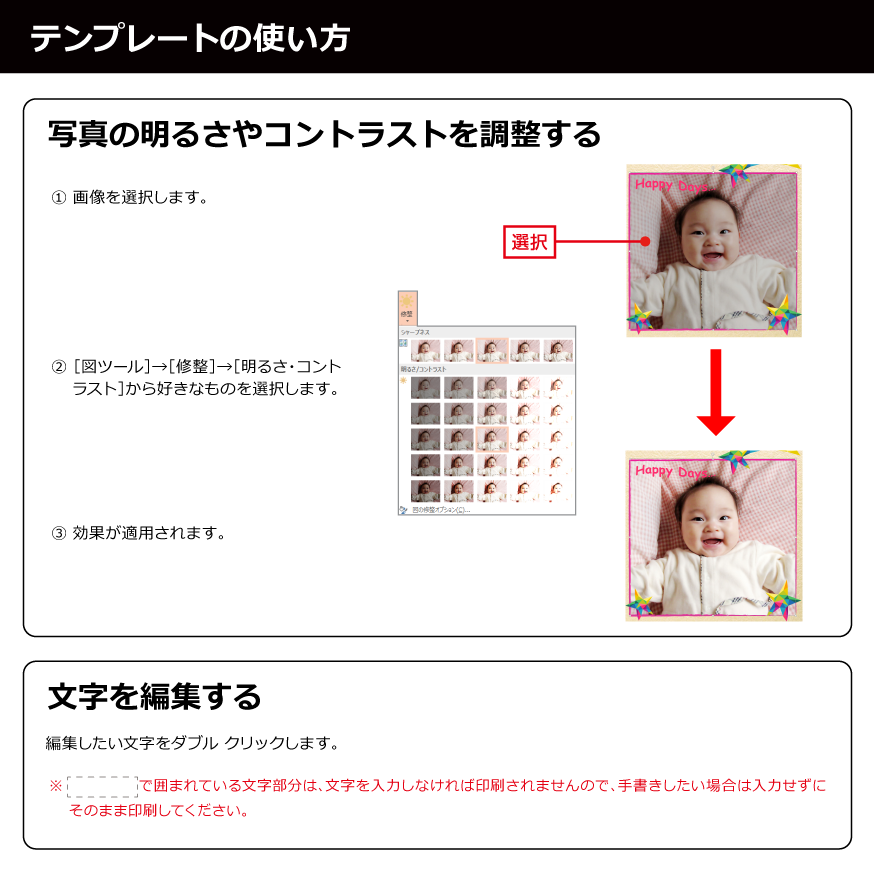 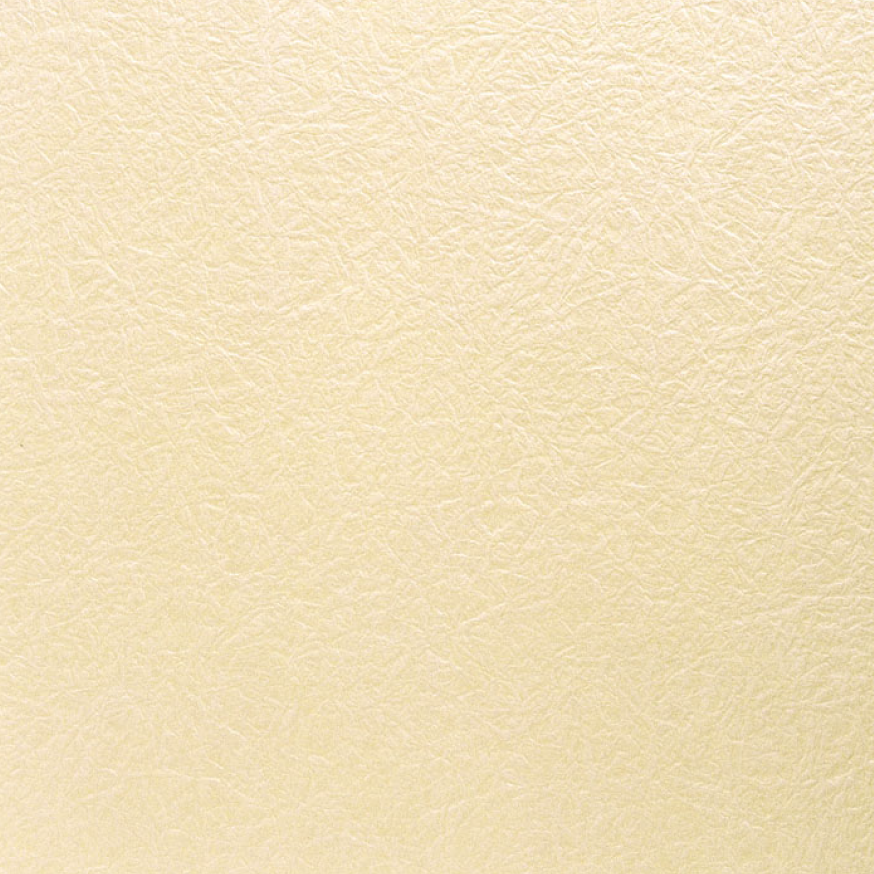 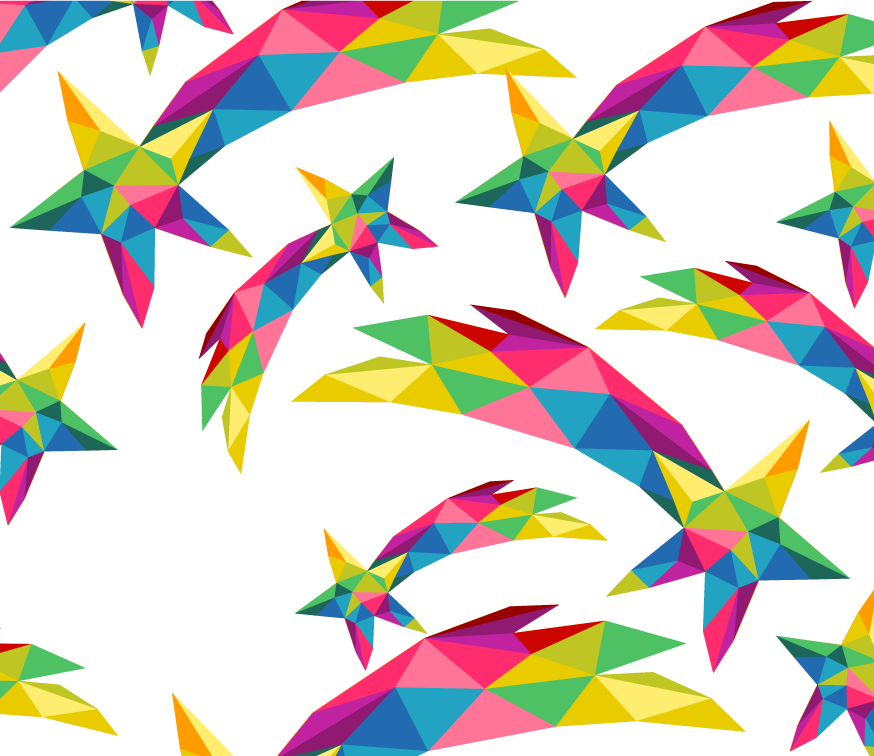 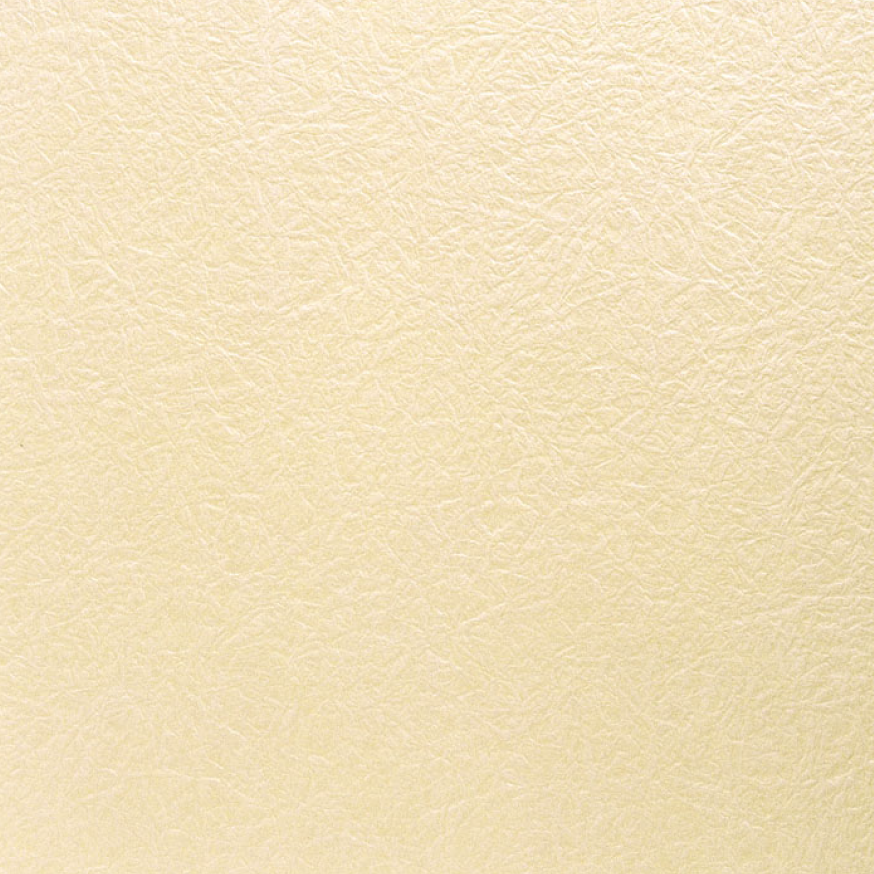 Say,Cheese!
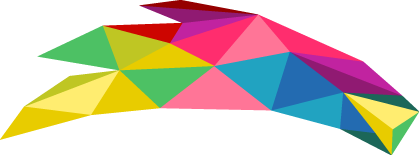 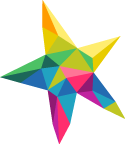 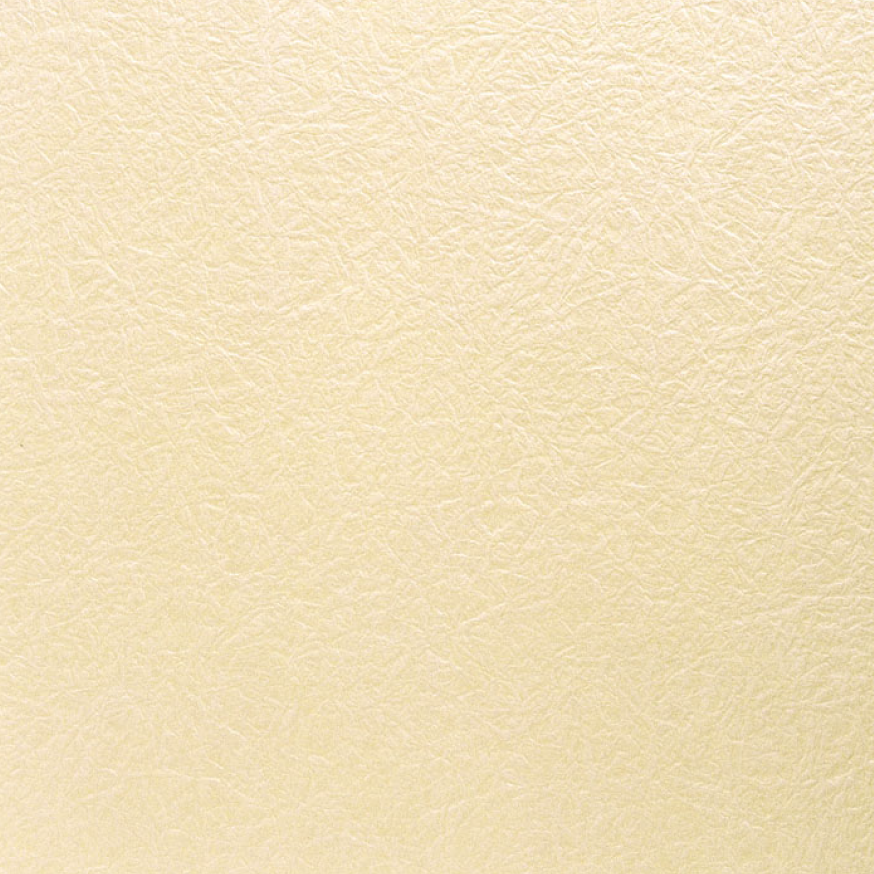 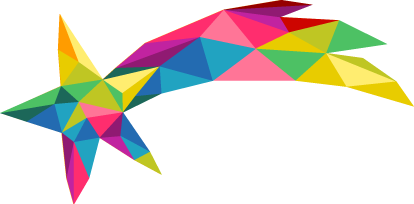 Happy Days…
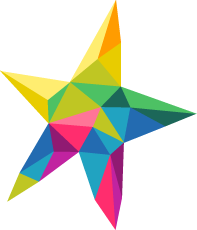 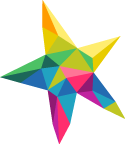 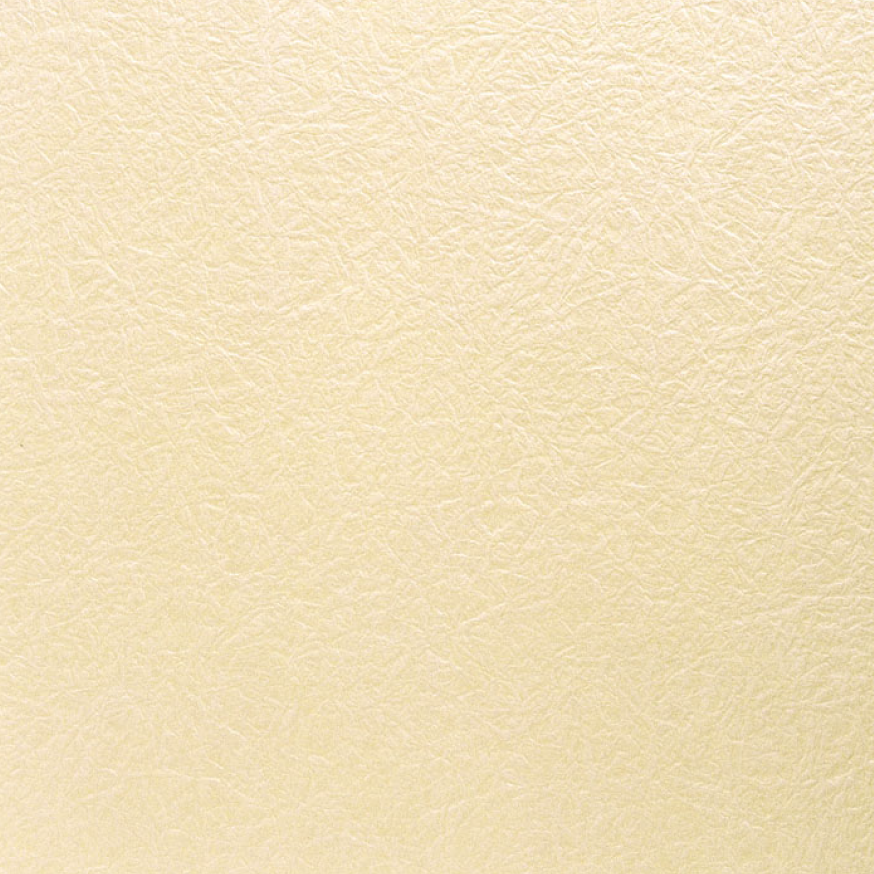 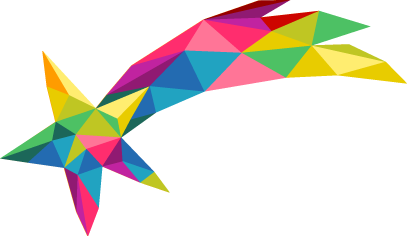 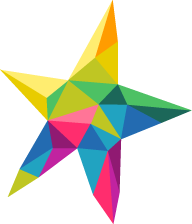 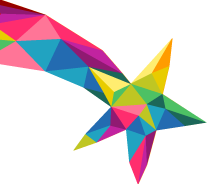 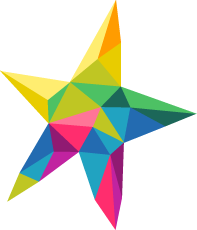 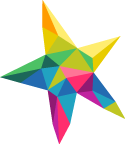 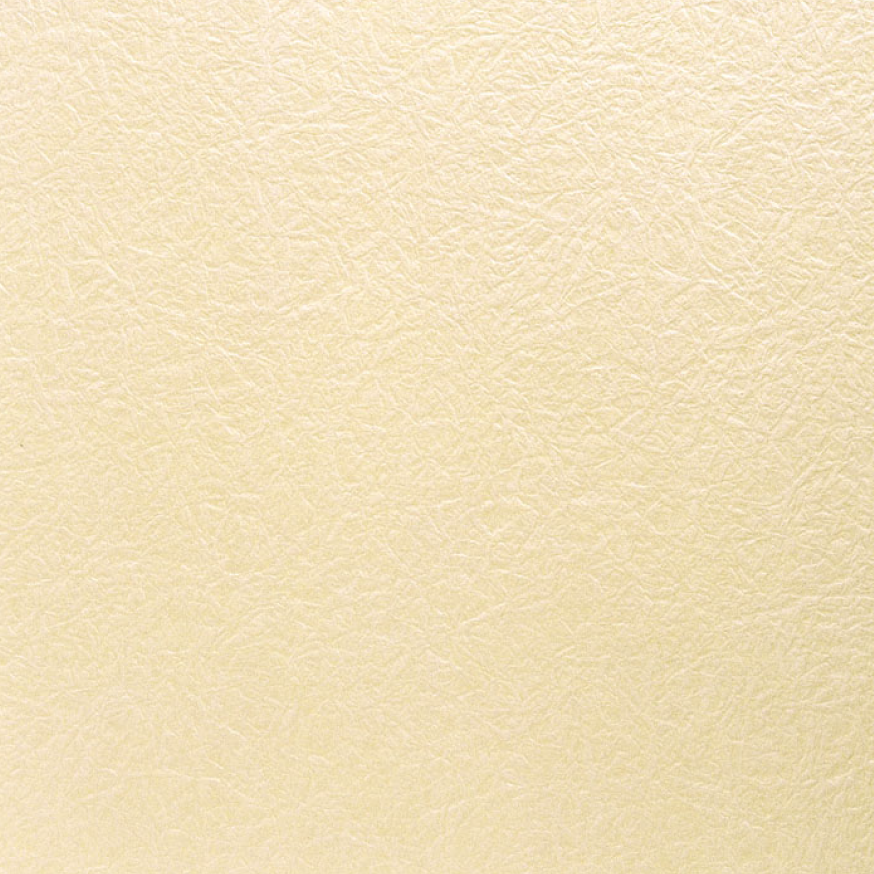 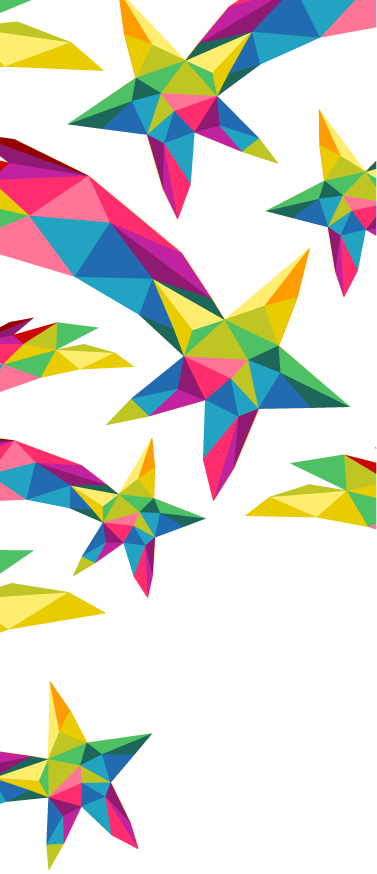 Smile!
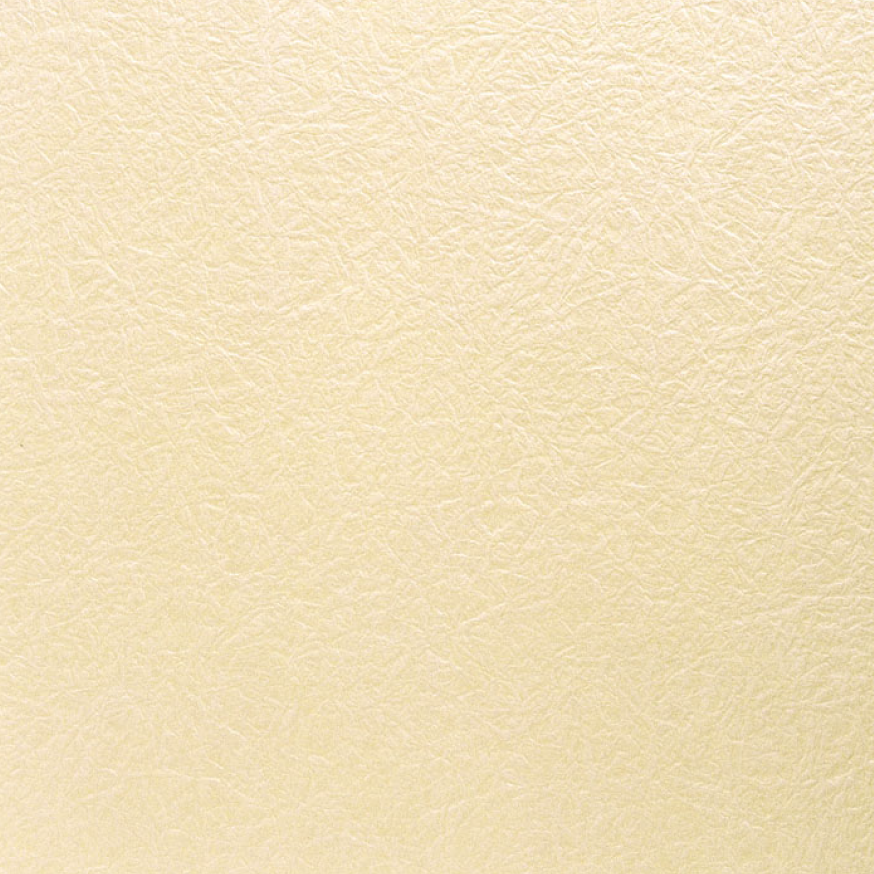 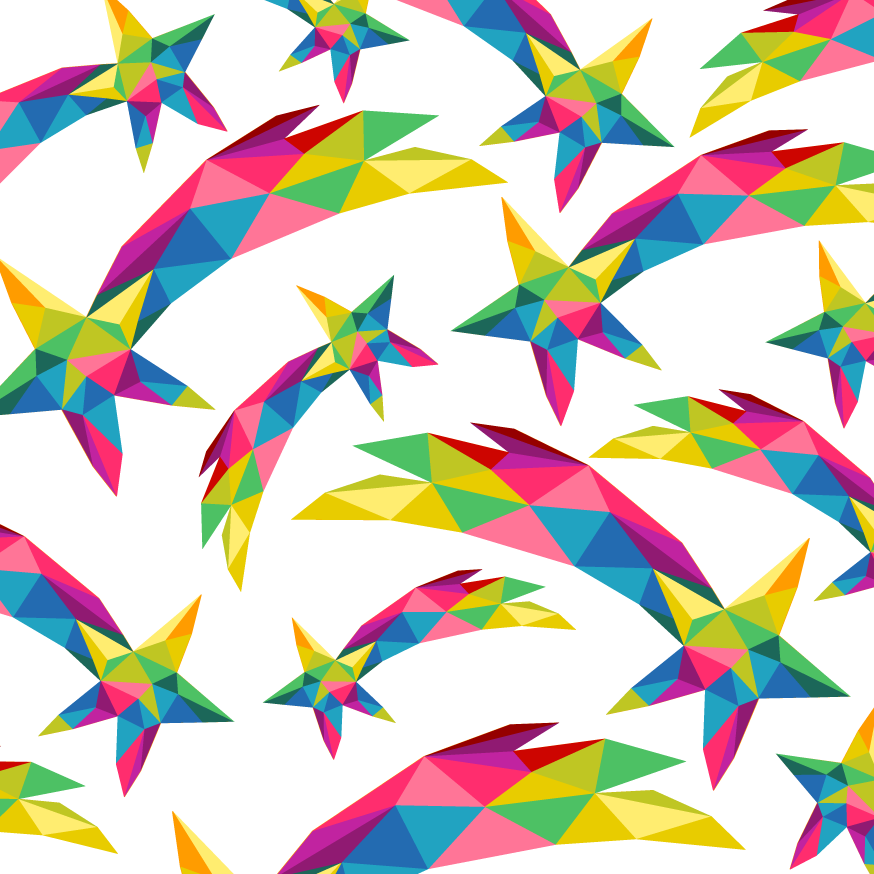